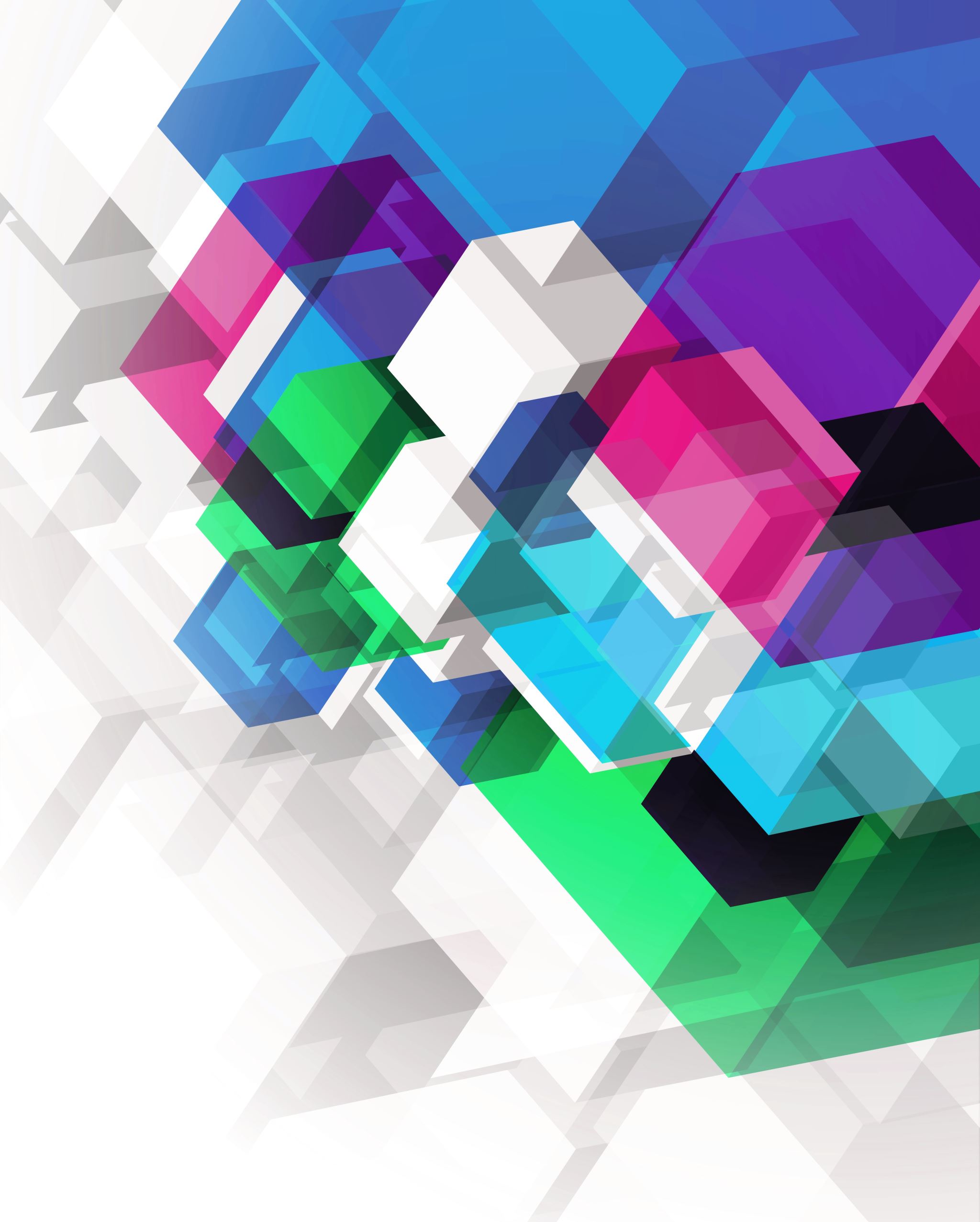 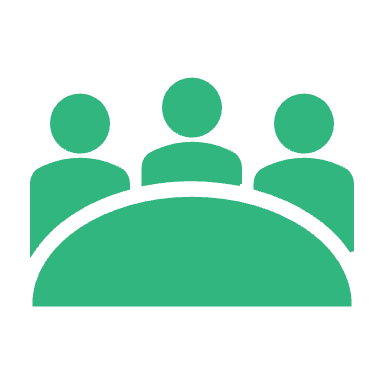 Action Item
Request for Classified Senate approval of Graphics Program discontinuance.
Program viabilityDiscontinuance process
PROGRAM VIABILITY PROCESS
Request for Program Discontinuance forwarded to PROA subcommittee (VP & Dean)
PROA Approved request for formation of Program Discontinuance Workgroup
Program Viability/Discontinuance Workgroup Recommended Graphics Program Discontinuance (Meetings 4/26/23 & 5/26/23)
College Informed 5/3/23
Public Forum 5/8/23
Program Viability Workgroup Final Report & Recommendation for Graphics Program Discontinuance 8/9/23
PROA Subcommittee Supports the Program Viability Workgroup’s Recommendation 8/28/23
PIER Approved Recommendation for Graphics Program Discontinuance 9/1/23
AS, CS, ASG (9/5, 9/8, 9/19)
College Council 9/26/23
District Board 11/9/23
Articulation  
Career Information
Course & Program Data
Curriculum
Program Information & Background
Program Technology
Program Facilities
Information considered
Program Viability Workgroup
Michael Odu, Vice President of Instruction, Michael ODU
Adrian Gonzales, Vice President of Student Services
Brett Bell, Vice President of Administrative Services
Lou Ascione, Dean of Liberal Arts
Rex Heftmann, a faculty member who teaches at least one course in the Program
Patti Manley, PIER representative 
Catrina Gillus, Counseling Representative, who does not teach in the program.
Pablo Martin, Academic Senate who does not teach in the program.
Darren Hall, Chairs’ Committee who does not teach in the program.
Alex Stiller-Shulman, Curriculum Committee who does not teach in the program.
Mara Palma Sanft, Miramar’s Articulation Officer  

*It is noted that there is no AFT representation.  Issues related to faculty are addressed in the Contract and Board Policy by the SDCCD Human Resources office.